Reminders
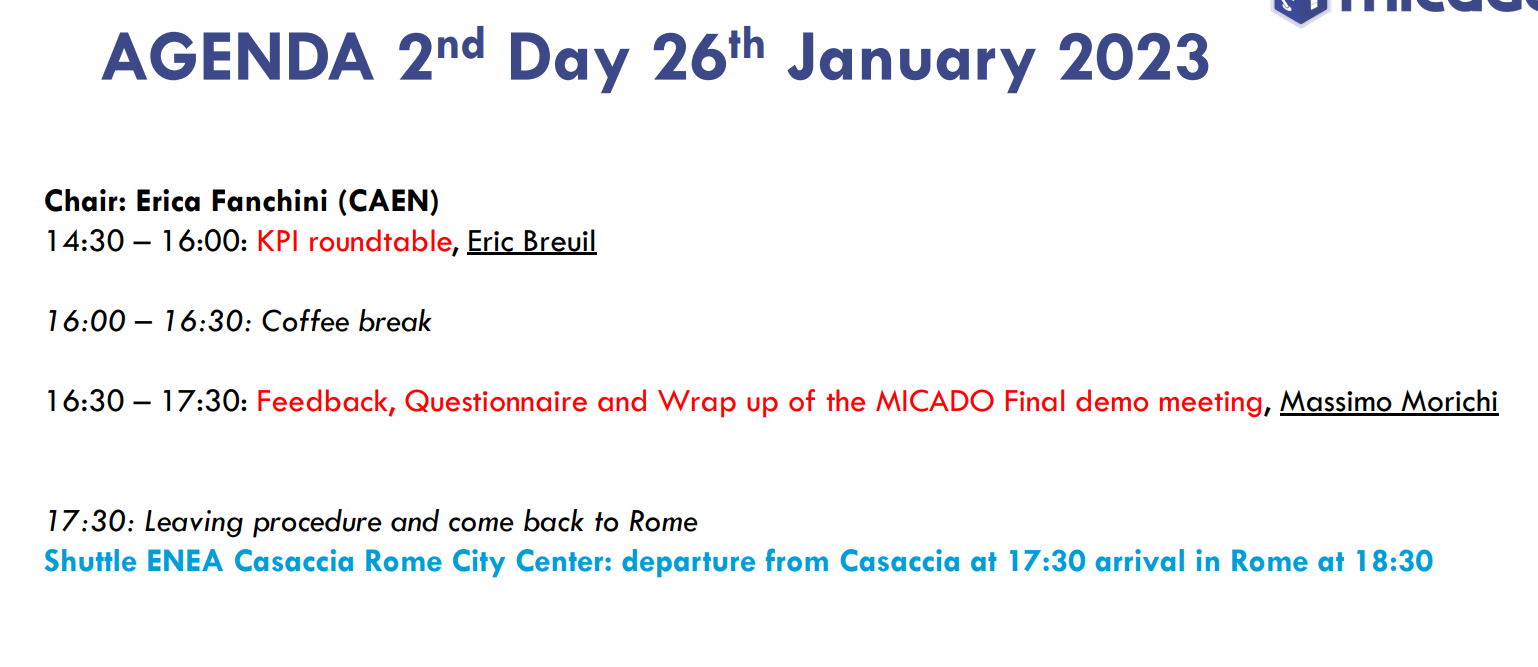 1/26/2023
2
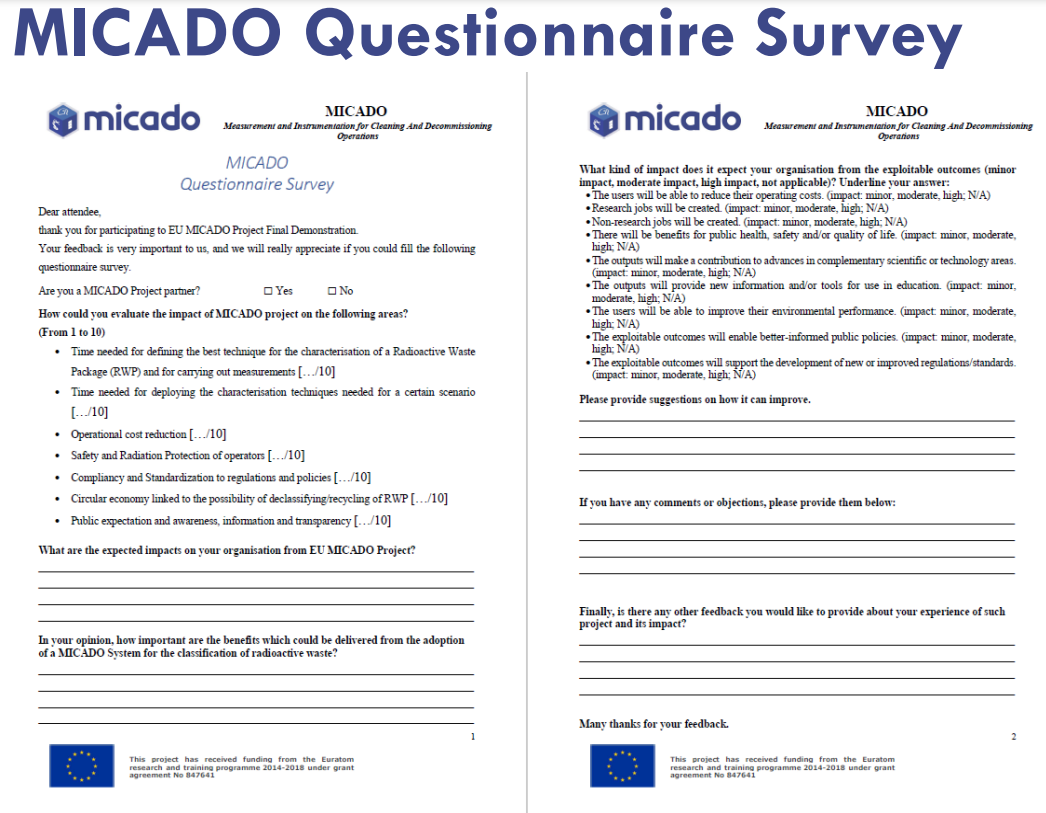 Paper copy in your conference bag
If you need a new questionnaire, some are available at the entrance desk
We ask you to complete it (also MICADO Partners) and return it before the end of the day
1/26/2023
3